Lišiak zo sadu zachraňuje včely
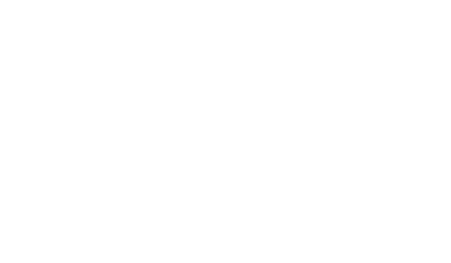 SEESAMECommunication Experts
[Speaker Notes: Sľúbený obsahový plán]
Zhrnutie
Značka obľúbeného sajdra Lišiak zo sadu je závislá na produkcii kvalitných jabĺk. Preto sa rozhodla upozorniť na dôležitosť prehliadaného hmyzu, vďaka ktorému si na nich môžeme pochutnať, a ktorý je dnes v dôsledku modernej doby v ohrození – formou brand aktivizmu vytvorila integrovanú kampaň na podporu záchrany včiel na Slovensku. Vďaka jej iniciatíve sa otvorila téma slovenského včelárstva a poukázalo sa na reálnu hrozbu úhynu včiel, a s tým spojené problémy – svet bez stoviek produktov, medzi nimi i bez obľúbeného sajdra. Súčasťou kampane bola finančná pomoc trom vybraným organizáciám.
Výzva a cieľ
Cieľom kampane bolo dostať tému záchrany včiel do povedomia čo najväčšieho počtu Slovákov a edukovať ich. Zároveň tak posilniť reputáciu značky a zviditeľniť jej CSR aktivity. 

Úlohou PR podpory tak bolo pripraviť mix atraktívnych obsahov a relevantných spoluprác, ktoré by v čo možno najväčšej miere prispeli k šíreniu iniciatívy značky Lišiak zo sadu. Tá na podporu včiel, vytvorila i platformu s reklamnými predmetmi naviazaným na kampaň. V rámci kampane zároveň finančne podporila tri vybrané organizácie. 

Druhotným cieľom kampane tak bolo podporiť samotný predaj predmetov.
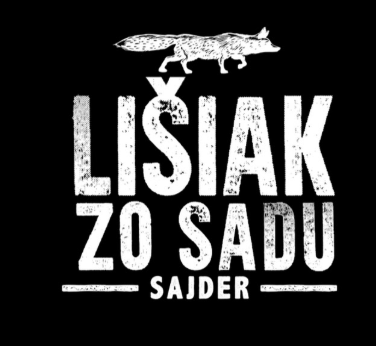 Stratégia a plán
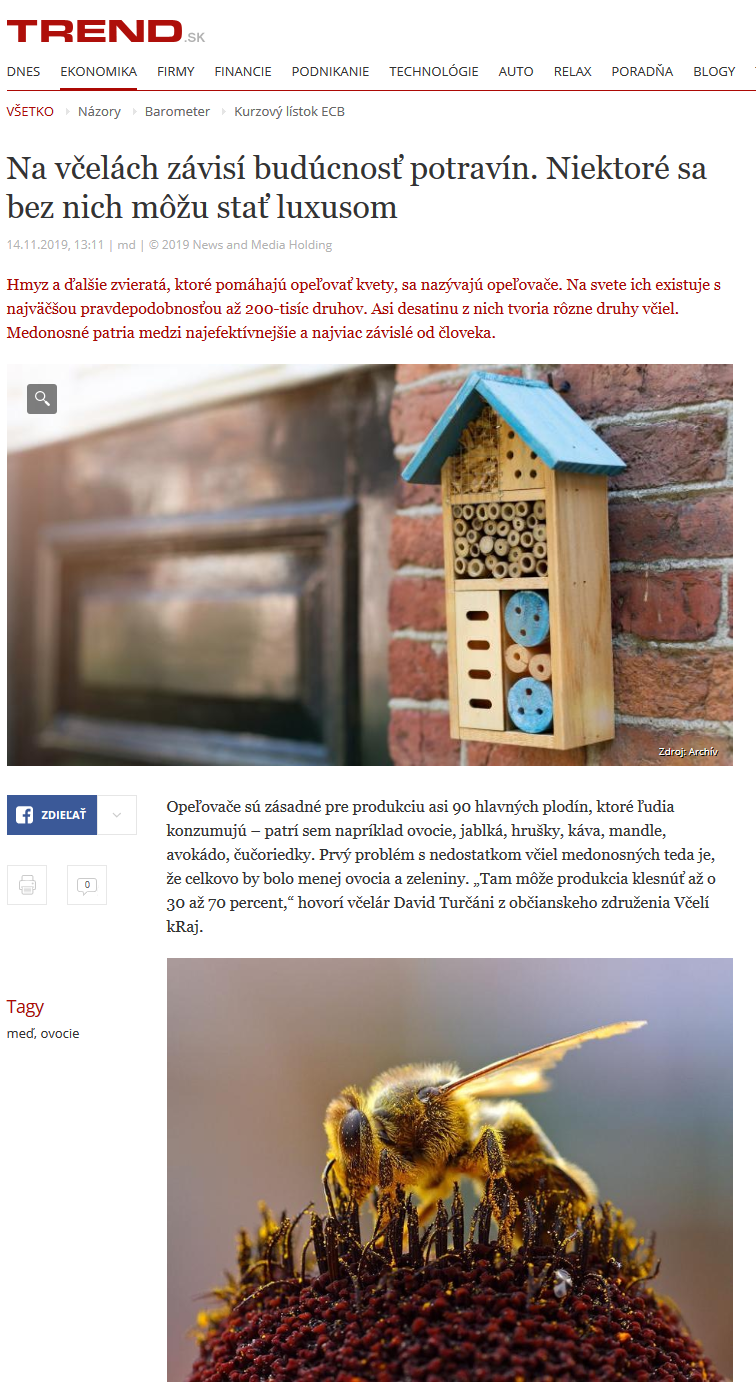 Na zviditeľnenie témy včiel a včelárstva do médií a povedomia verejnosti sme využili kombináciu vhodného načasovania a silného obsahu – aktualizačným momentom bolo 150. výročia založenia prvej včelárskej organizácie na Slovensku.

Stavili sme na integrovanú PR kampaň, založenú predovšetkým na unikátnych natívnych obsahoch, ktoré sa téme venovali detailne a rôznych pohľadov. Predchádzal im podrobný research, ako aj rozhovory so špecializovanými odborníkmi. 

Zapojením influencerov sme vytvárali unikátny obsah a podporovali myšlienku kampane u mladšej cieľovej skupiny.
Realizácia
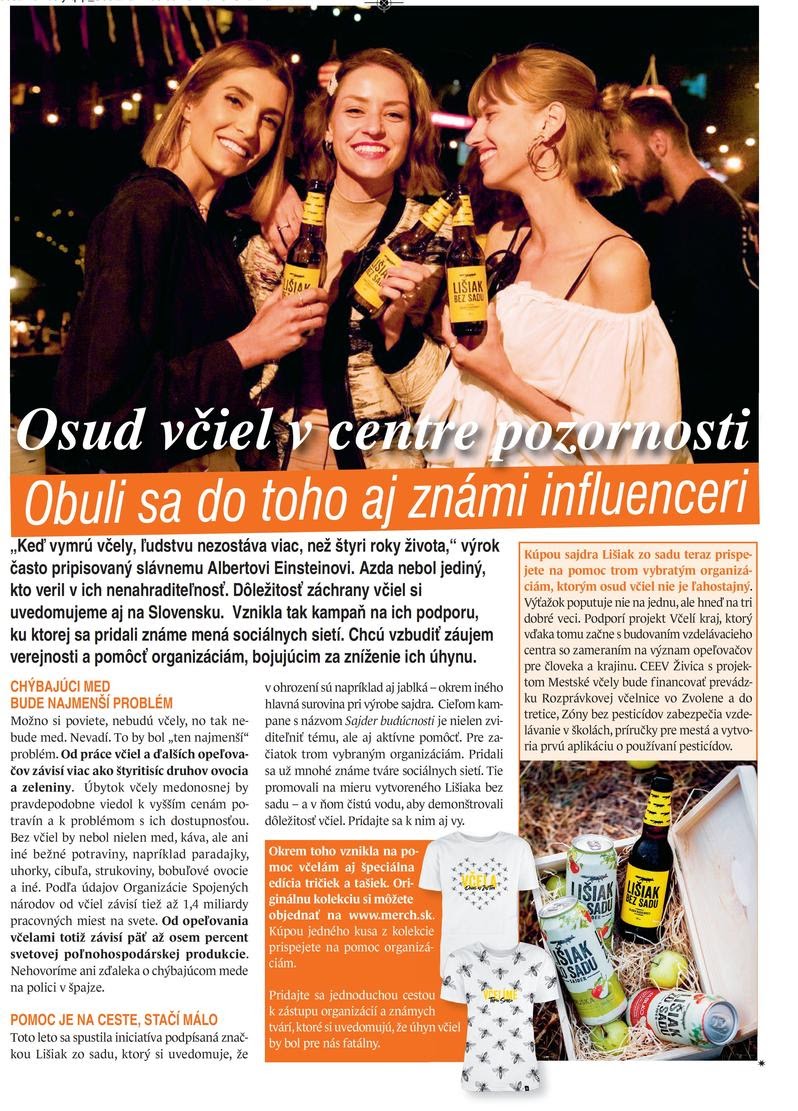 PR kampani na podporu záchrany včiel predchádzala aktivácia zo strany klienta – launch produktu Lišiak bez sadu. Ten obsahoval namiesto sajdra iba čistú vodu. Odkaz bol totižto jednoduchý  – keď nebudú včely, nebudú jablká, a teda ani obľúbený sajder. Už v rámci tohto launchu sme  aktívne zapojili známych influencerov, ktorí začali myšlienku šíriť v niekoľkých fázach na svojich sociálnych sieťach. Hlavným odkazom bola pomoc včelám a názorná ukážka, aký dopad by malo vyhynutie včiel.
[Speaker Notes: Ščítanosť 3153]
V druhej fáze sme pristúpili k tvorbe obsahov a predstaveniu organizácií, ktoré značka v rámci kampane podporuje. Ich predstavitelia boli zároveň garantmi obsahov a pomáhali nám nielen šíriť myšlienku, ale aj edukovať verejnosť. 

Po rozsiahlom tematickom prieskume a rozhovoroch s odborníkmi, vznikli obsahy na mieru  pre mediálne spolupráce v podobe longformu, rozhovorov či lifestyle obsahov s infografikou alebo zapojením influencerov. Tých sme oslovili aj formou personalizovanej distribúcie, kde sme tentokrát zacielili na podporu myšlienky spolu s merchom značky (tričká tašky na podporu včiel). Obsahy sme využili rovnako tak pre spontánnu publicitu.
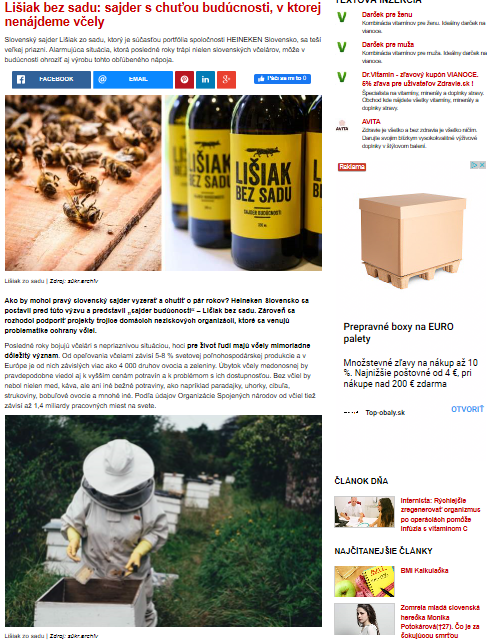 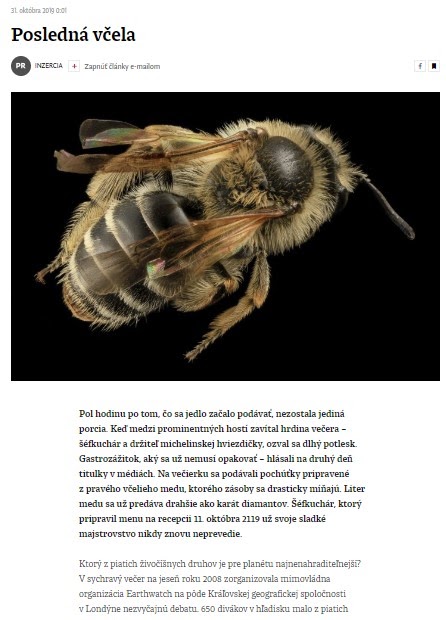 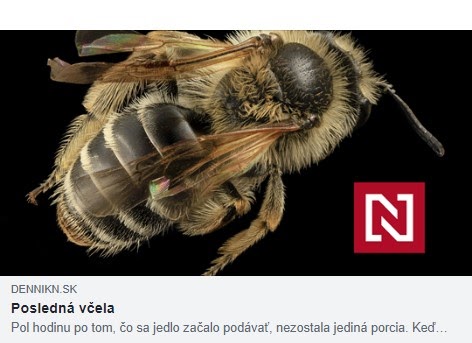 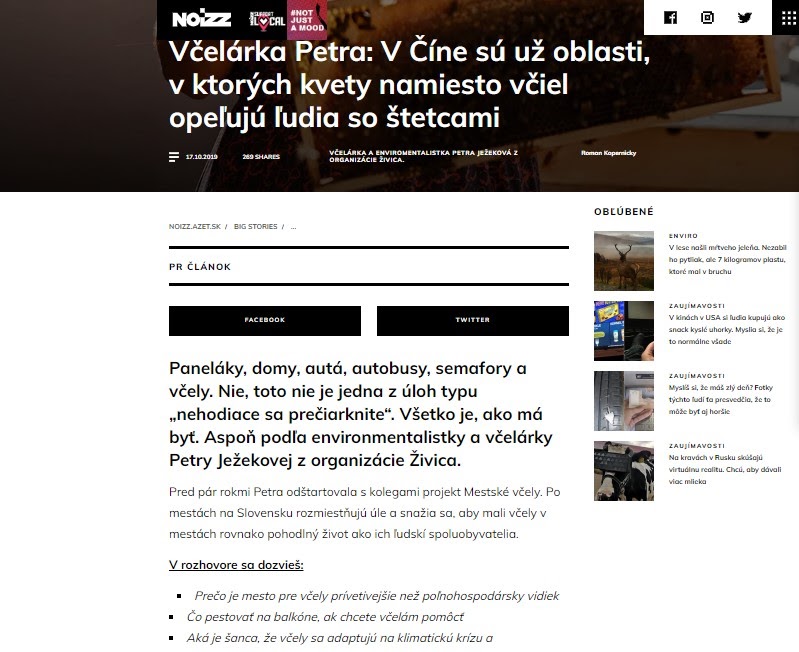 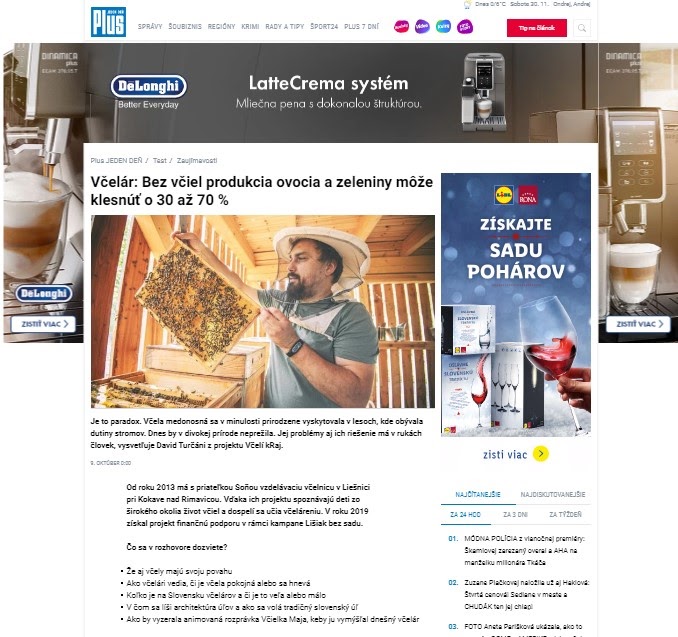 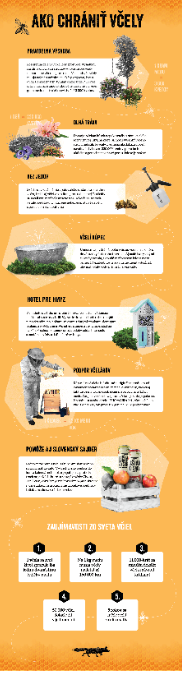 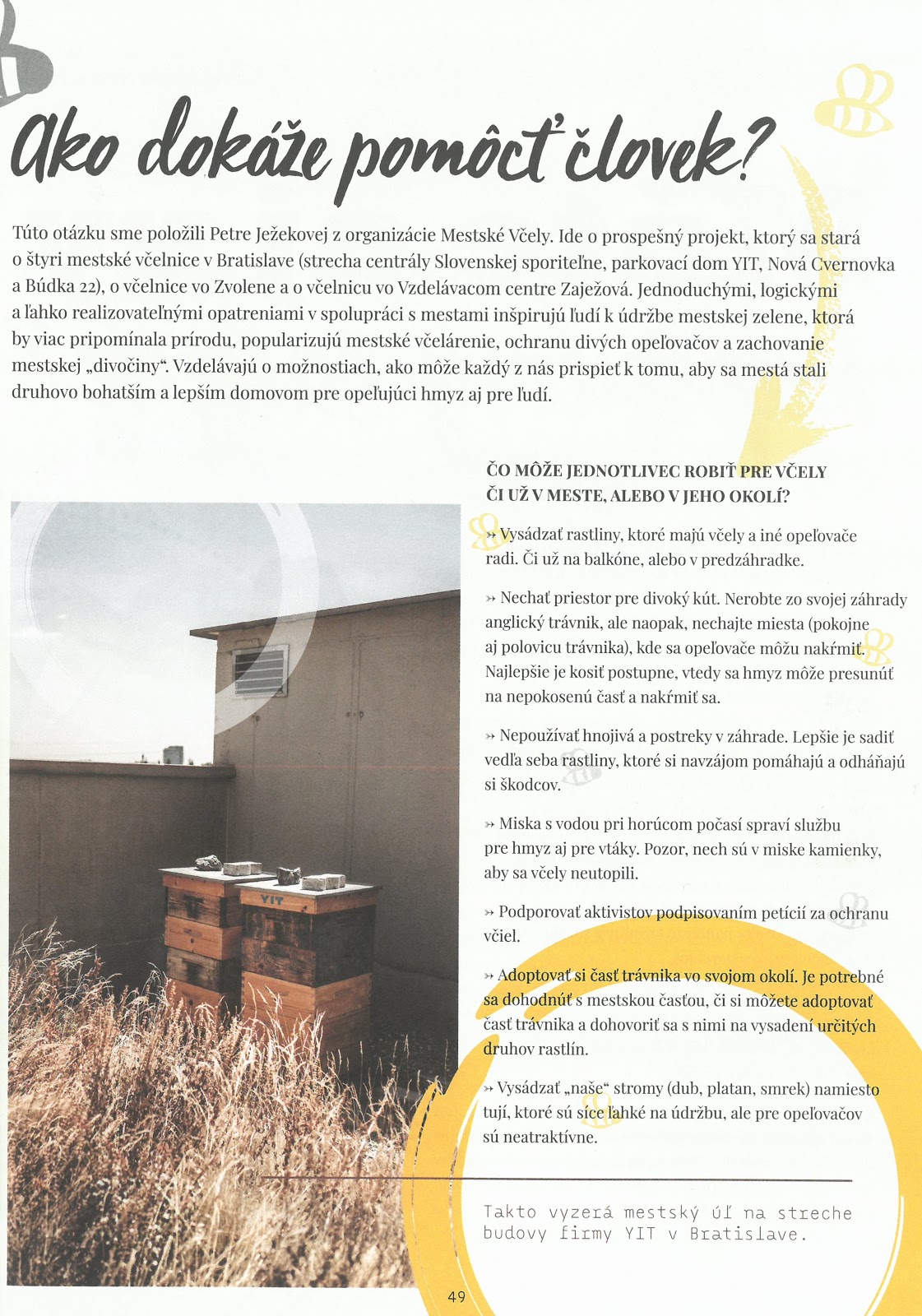 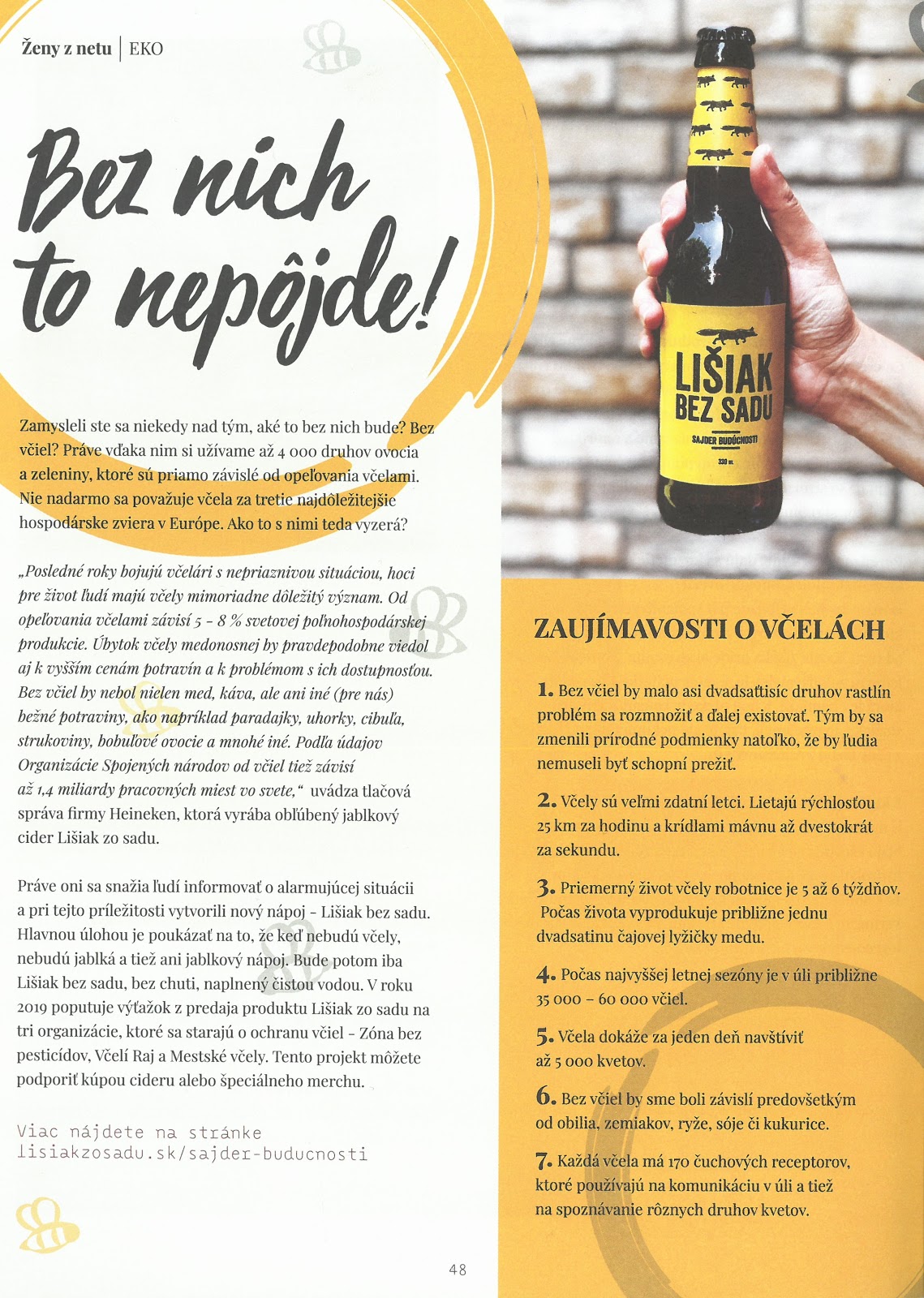 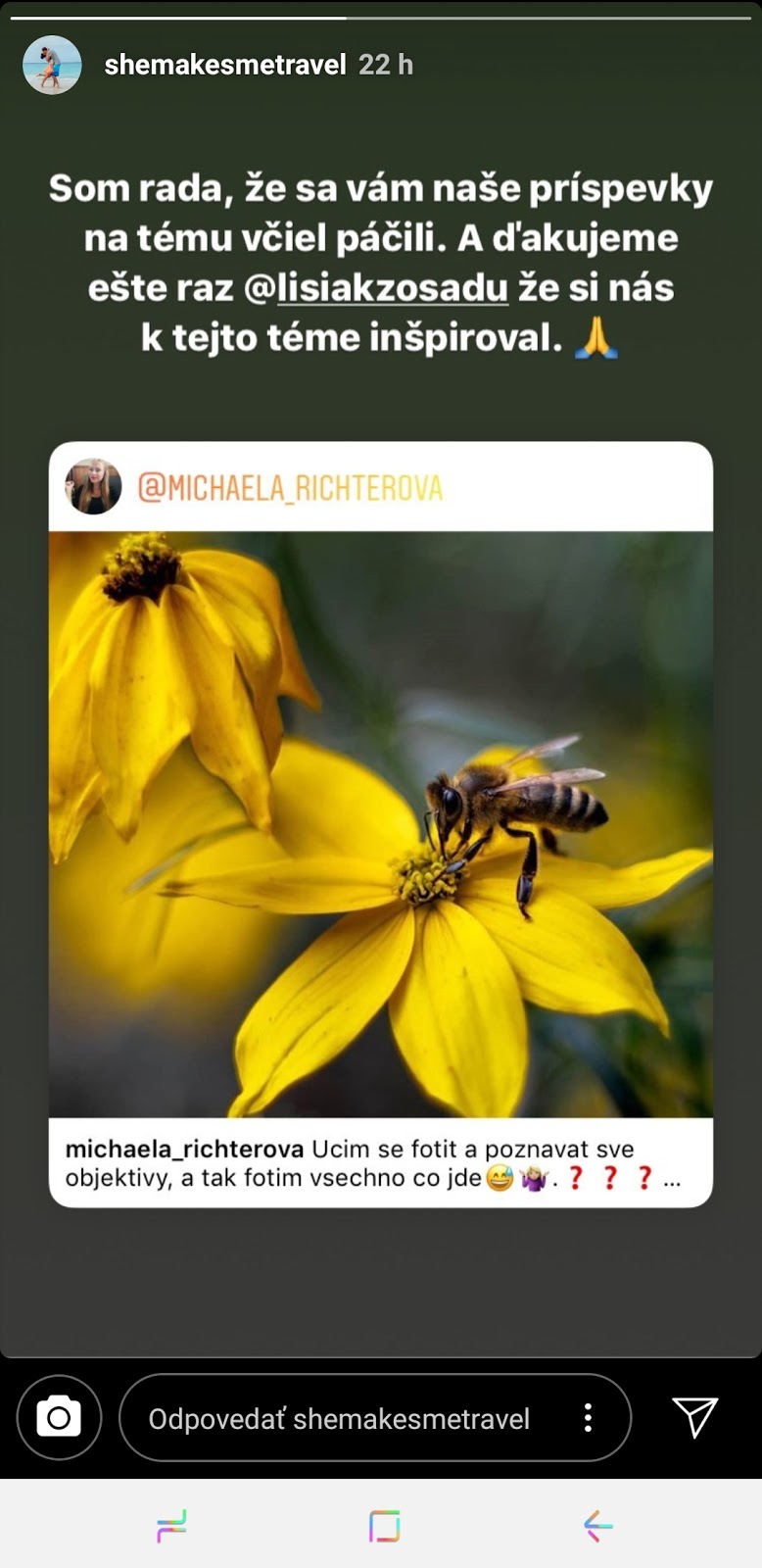 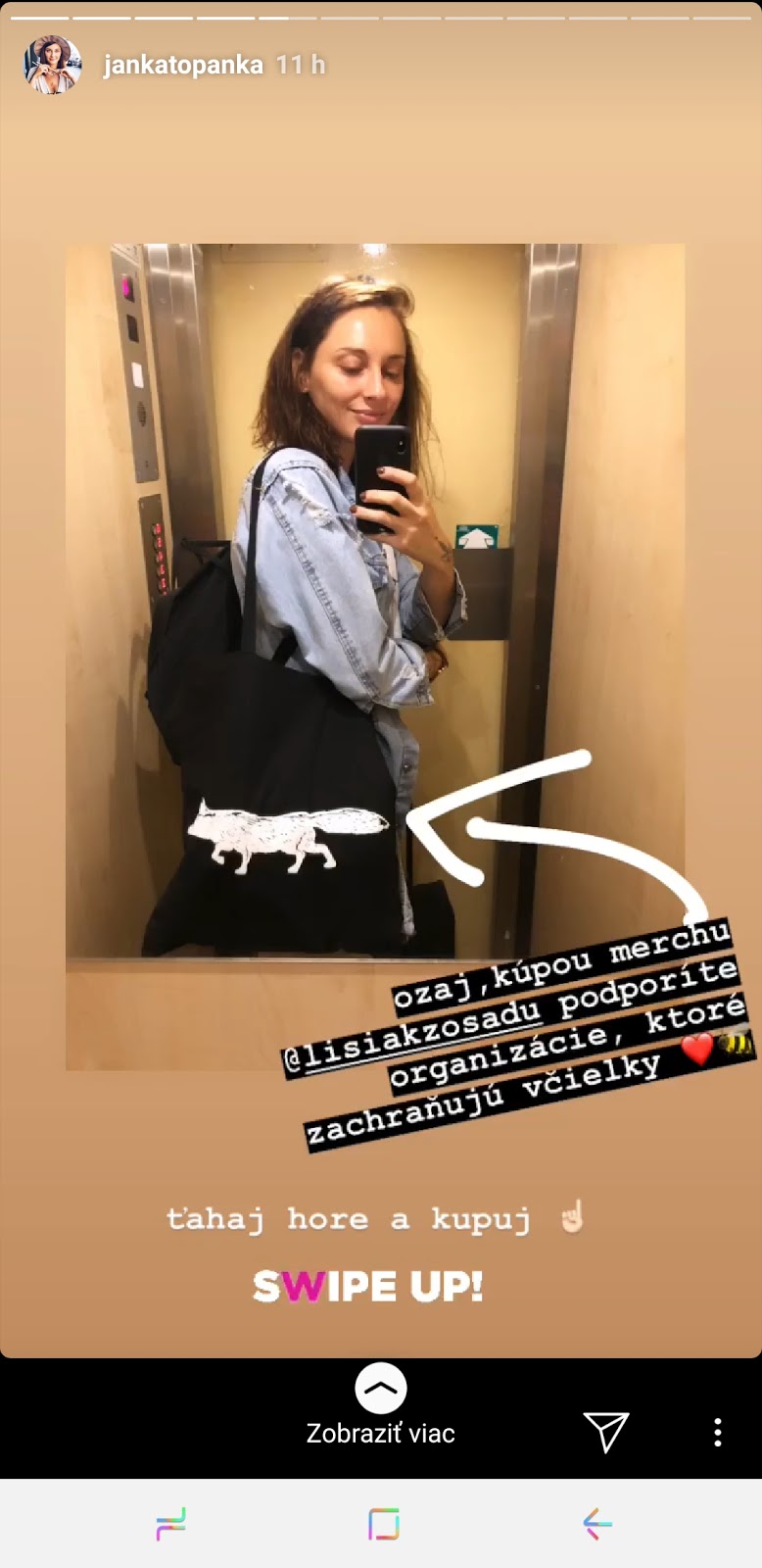 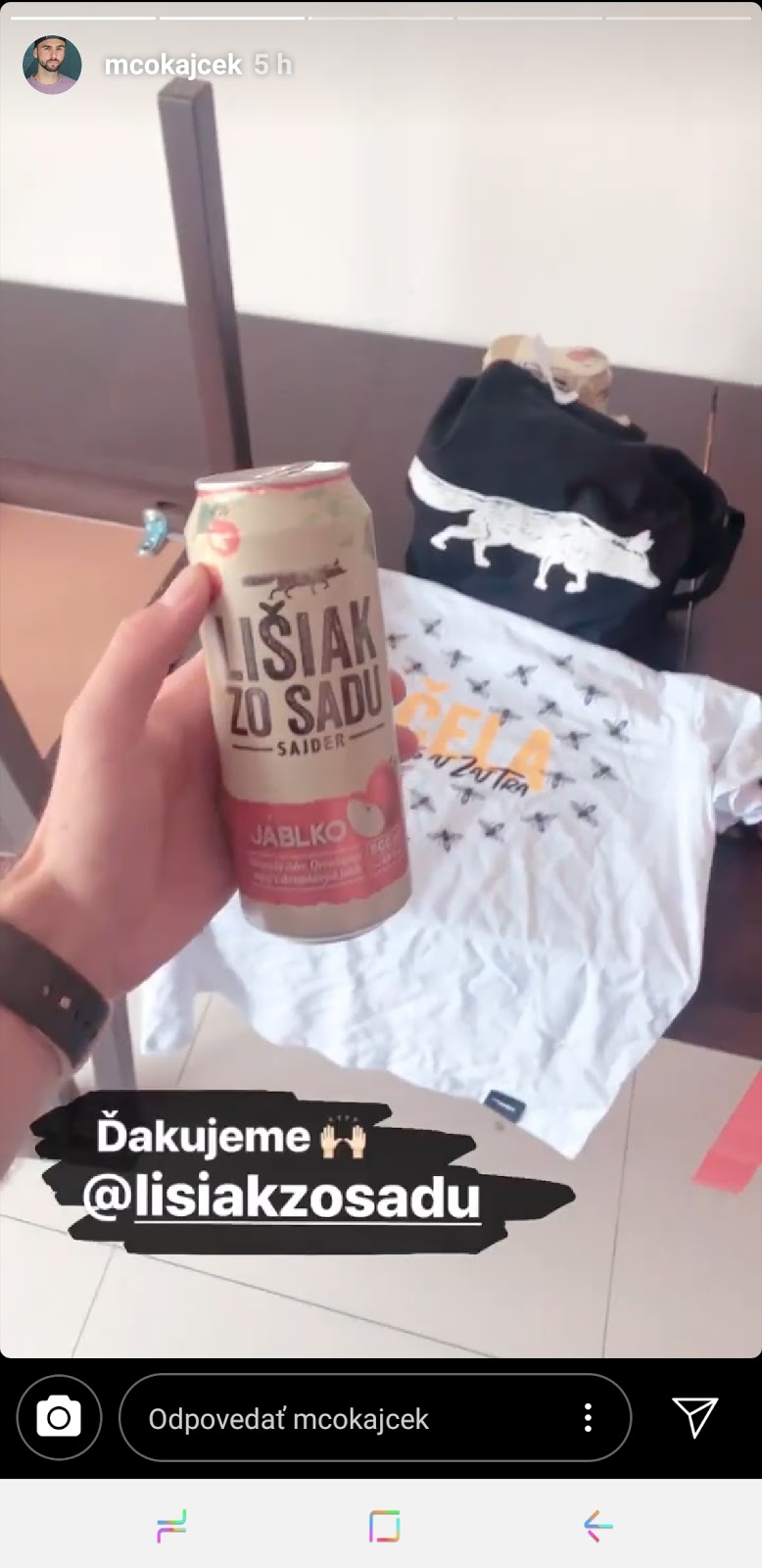 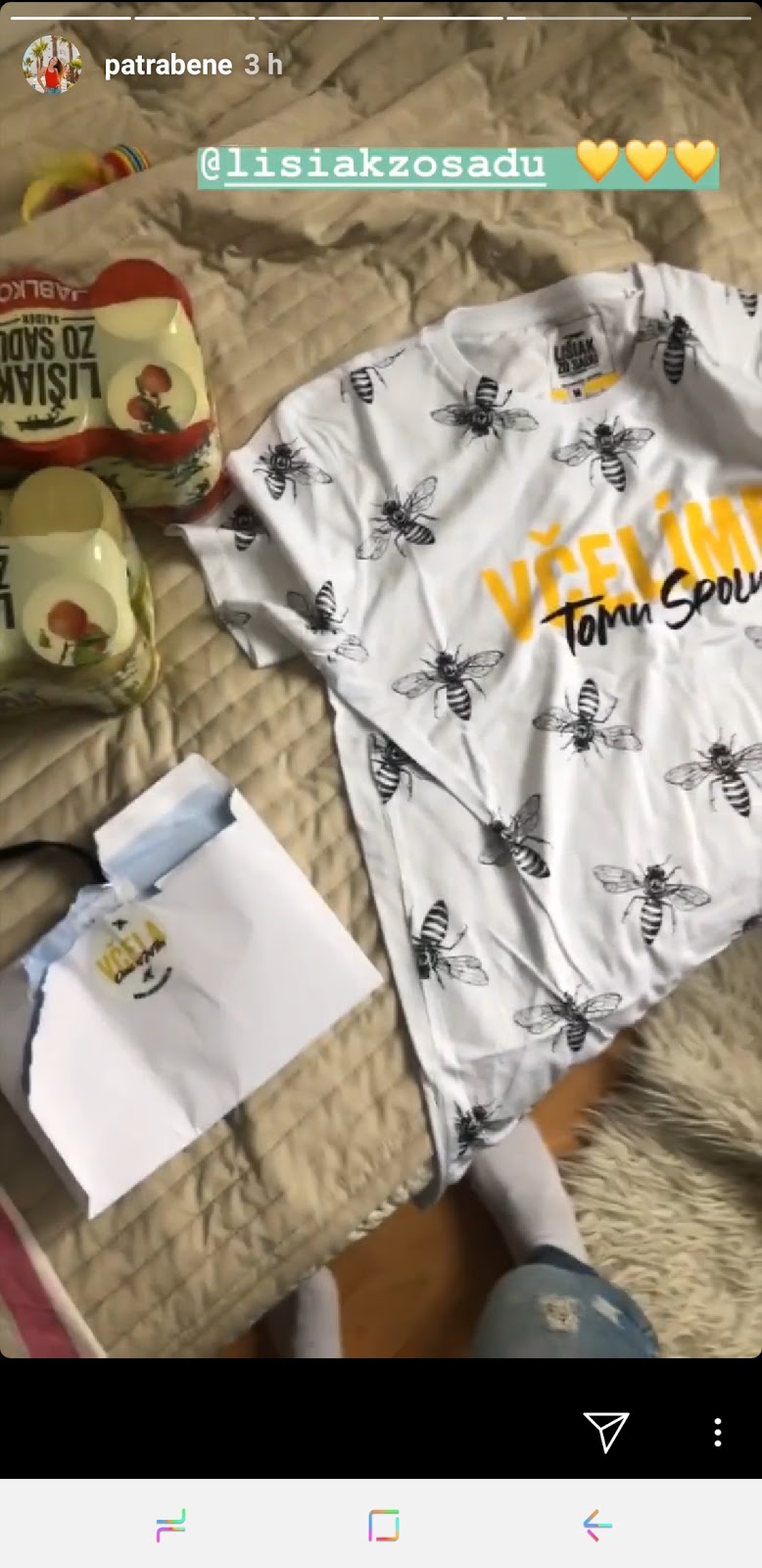 Výsledky
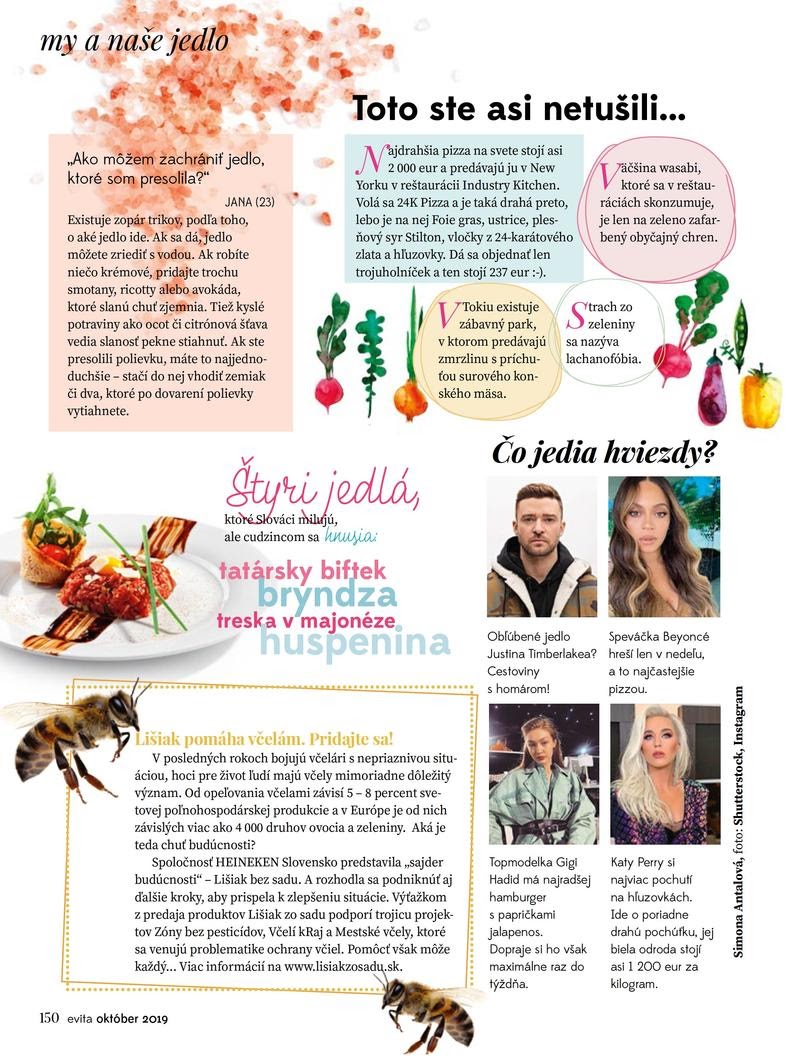 Samotná kampaň sa stretla s mimoriadne pozitívnou odozvou medzi influencermi a novinármi. 

Kredibilitu témy podčiarkli najmä natívne obsahy, tvorené spolu so zástupcami včelárskych organizácií a podrobný research prepracovaný do longformu. 

Značka posilnila svoju reputáciu a vďaka brand aktivizmu, orientovanému na záchranu včiel, sa tematicky odčlenila od svojej konkurencie. 

Kampaň priniesla zásah v podobe 2 910 410. V médiách a na sociálnych sieťach influencerov sme sa v priebehu dvoch mesiacov objavili 112-krát. V rámci spontánnej publicity sme získali AVE vo výške 33 000.
Ďakujeme